Министерство образования Республики Мордовия
Портфолио
Батуниной Ирины Владимировны,

музыкального руководителя 
МАДОУ «Центр развития ребенка - детский сад № 3»

Дата рождения: 26 мая 1992 г.
Профессиональное образование: высшее, ФГБОУВПО «Мордовский государственный педагогический институт им. М.Е. Евсевьева»
Квалификация: магистр
Направление подготовки: педагогическое образование
Диплом: № 5190 и № 2618
Дата выдачи: 06.02.2016 г. и 08.02.2019 г.
Стаж педагогической работы: 6 лет
Общий трудовой стаж: 15 лет
Наличие квалификационной категории: нет
Звание: не имею
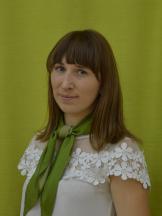 СОБСТВЕННЫЙ
ПЕДАГОГИЧЕСКИЙ ОПЫТ РАЗМЕЩЁН НА САЙТЕ МАДОУ
Педагогический опыт Батуниной И.В.
 «Развитие творческих способностей 
детей дошкольного возраста и эмоционально- познавательной сферы через 
различные виды музыкальной деятельности 

https://ds3sar.schoolrm.ru/sveden/employees/41767/638613/
Организация партнерского взаимодействия с родителями для решения воспитательных и образовательных задач
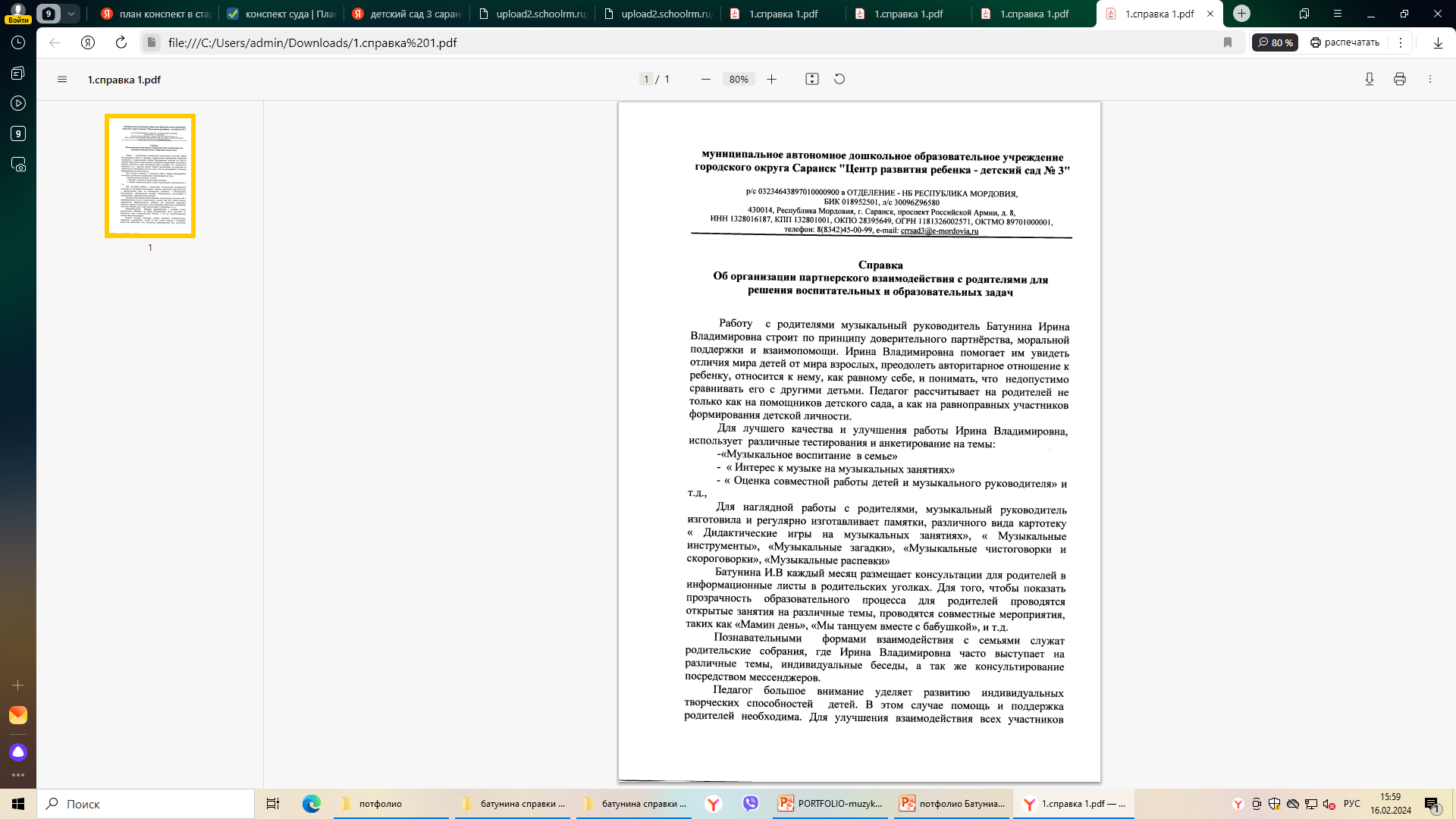 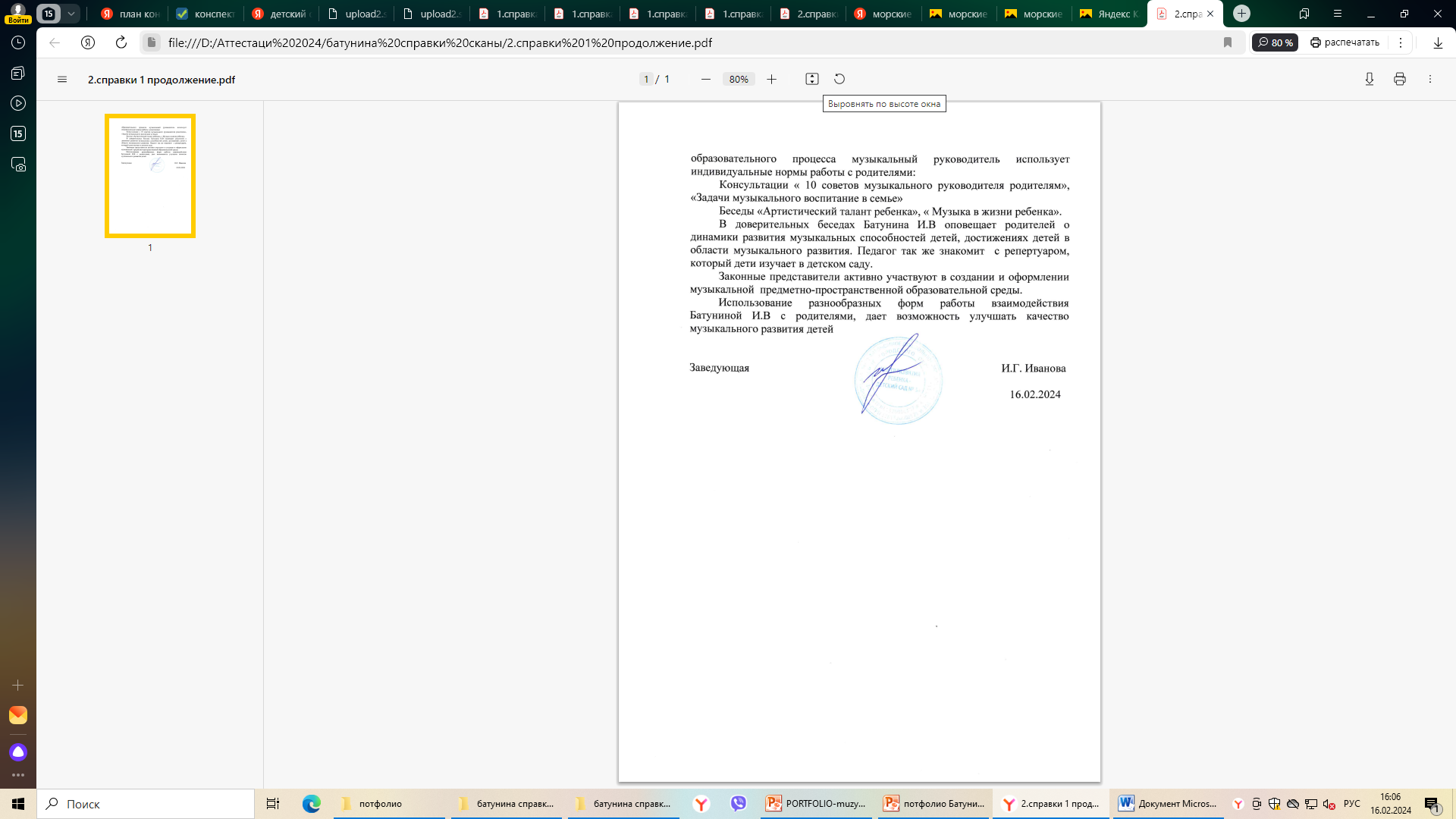 УЧАСТИЕ     В   ИННОВАЦИОННОЙ   И                 (ЭКСПЕРИМЕНТАЛЬНОЙ)   ДЕЯТЕЛЬНОСТИ
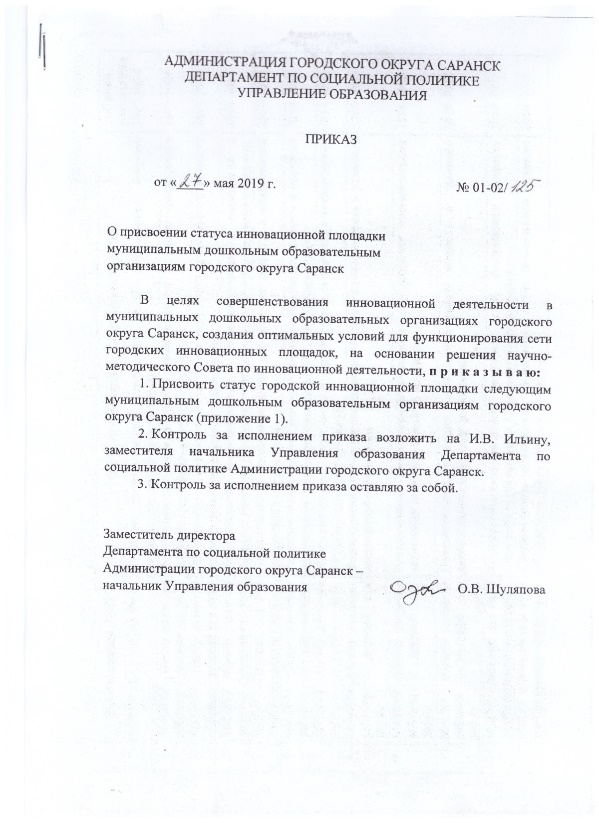 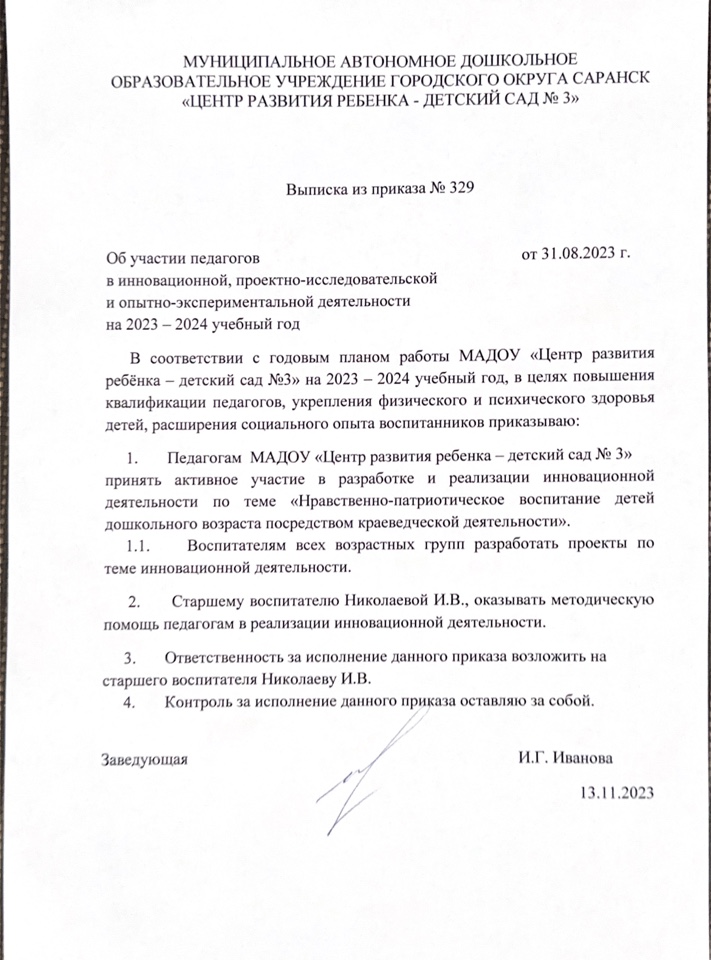 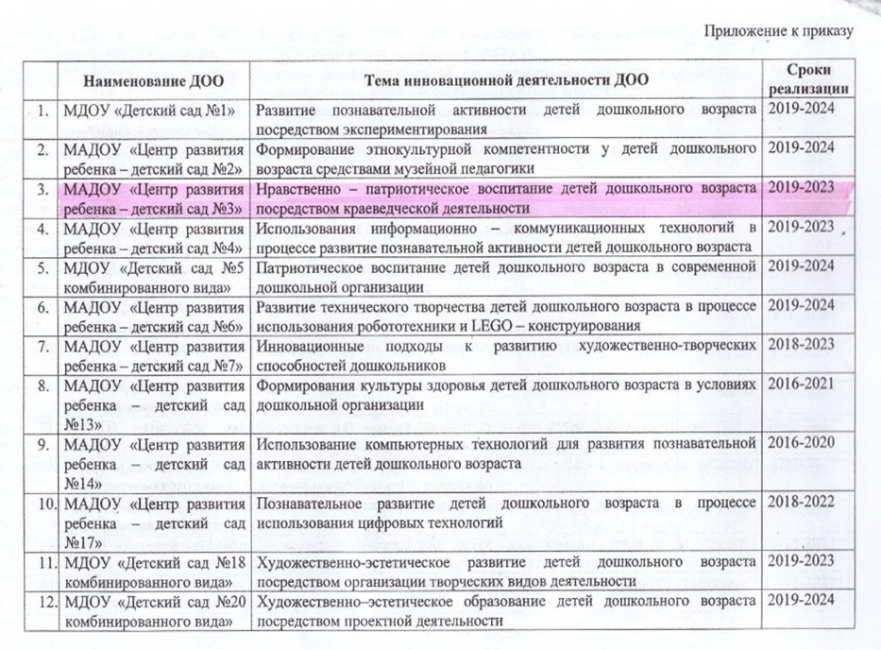 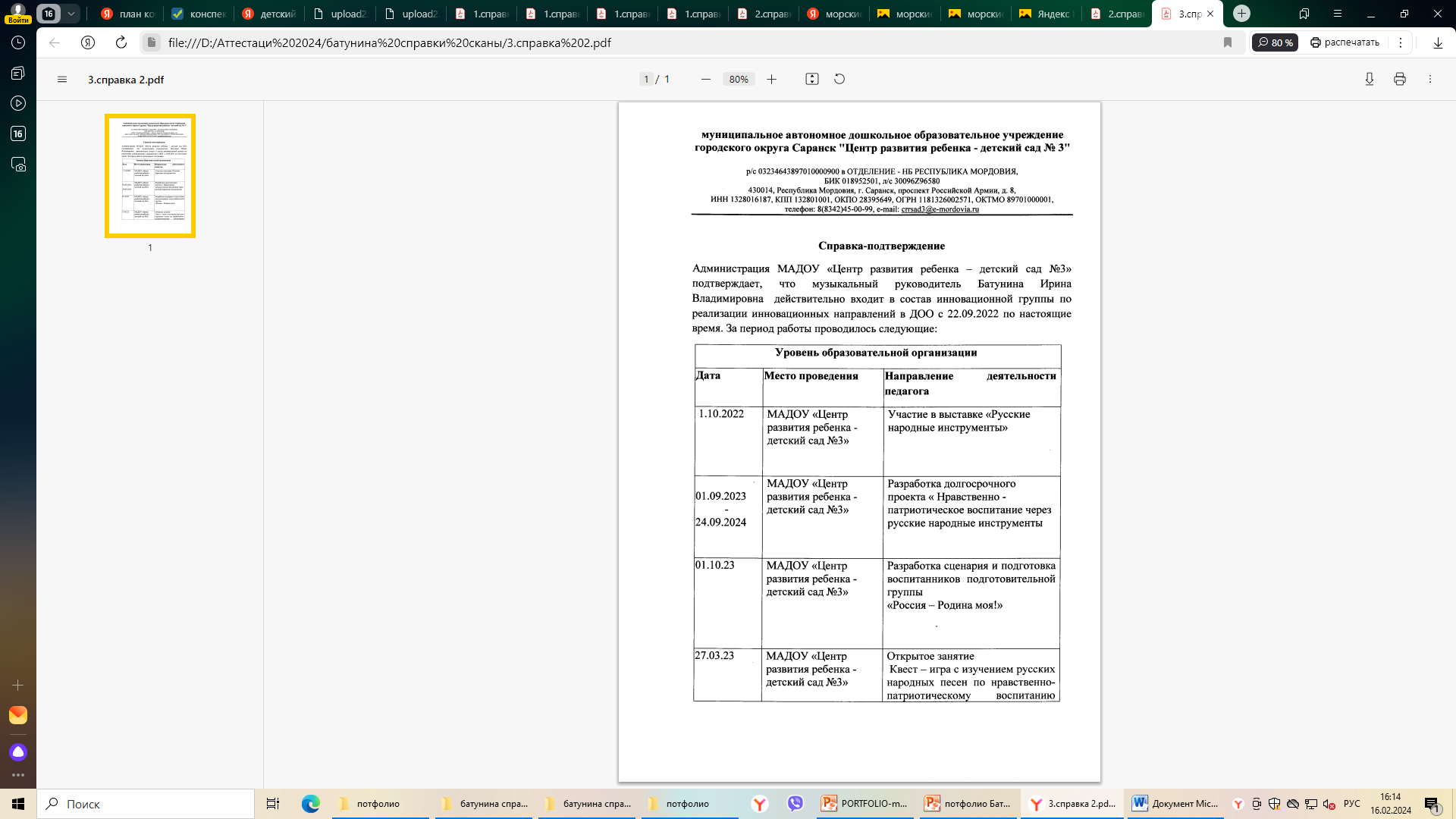 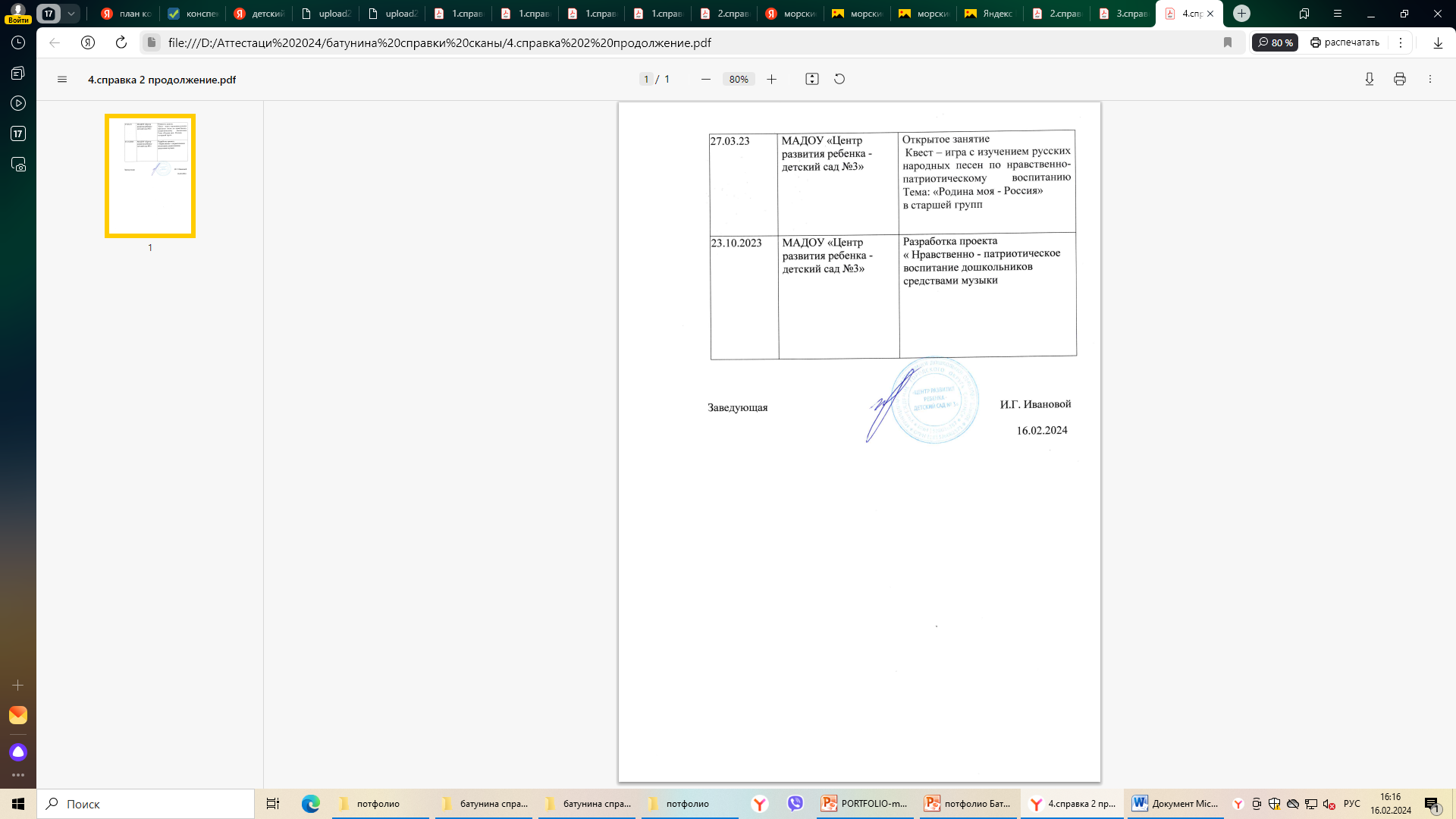 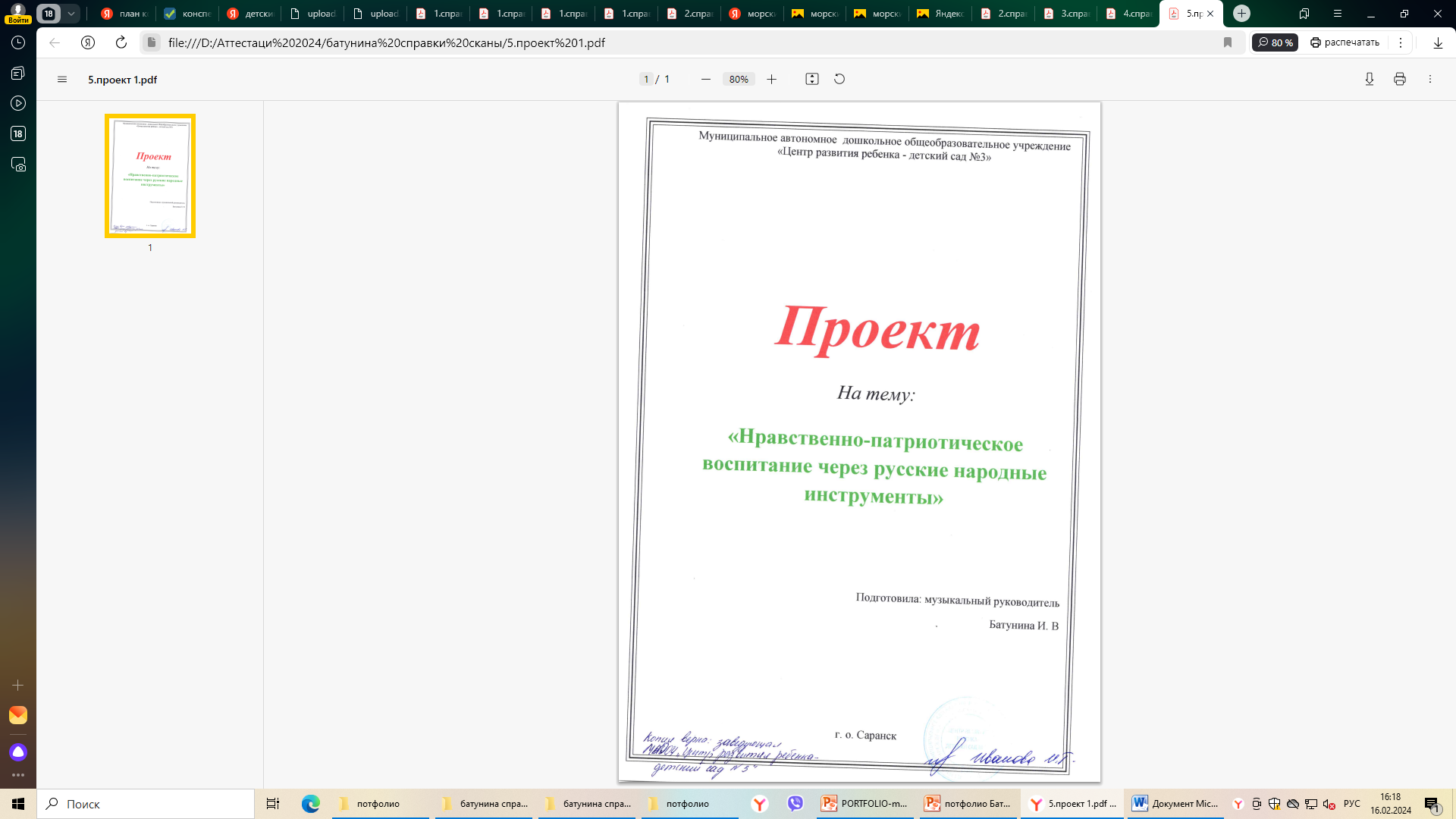 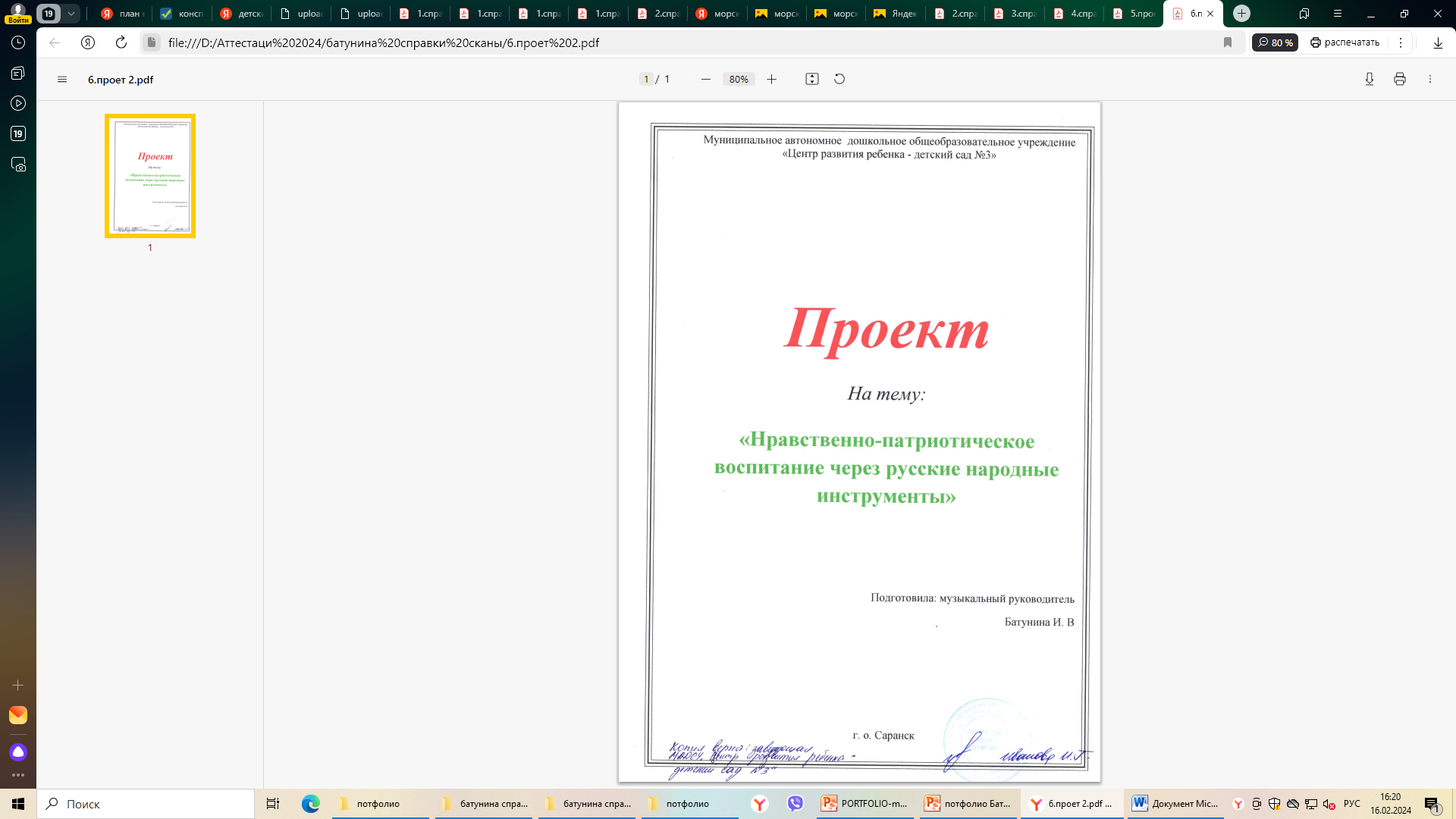 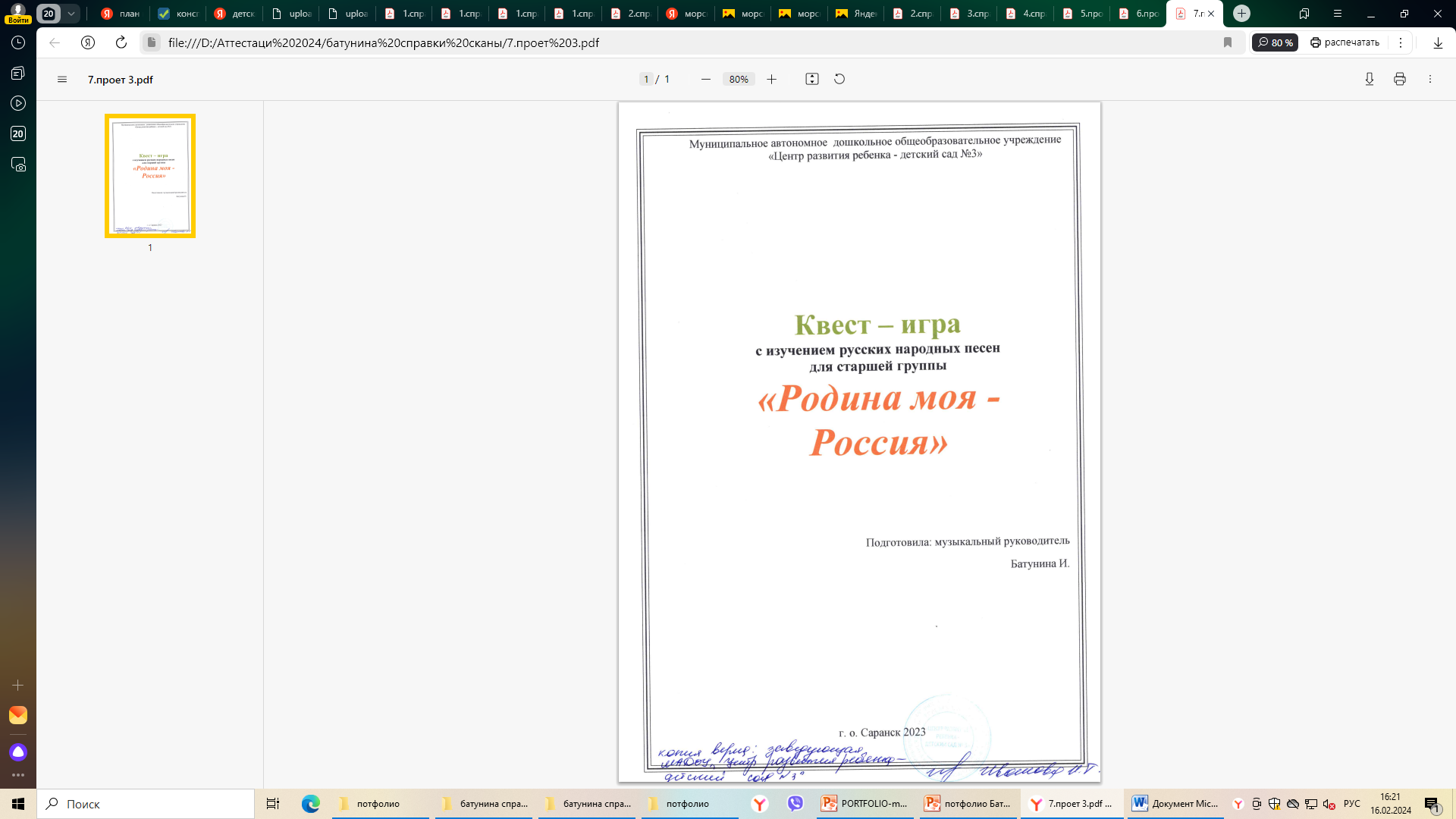 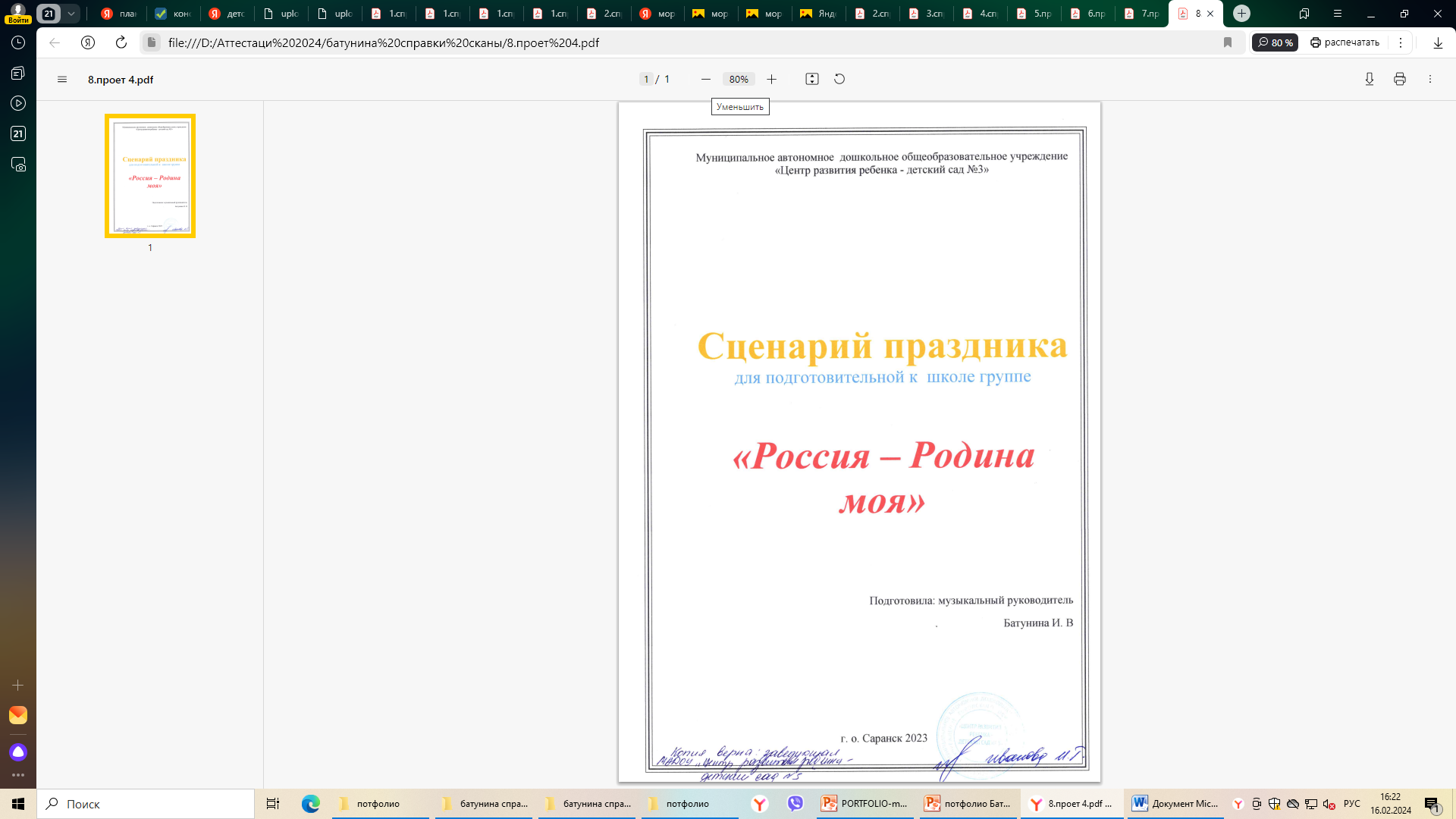 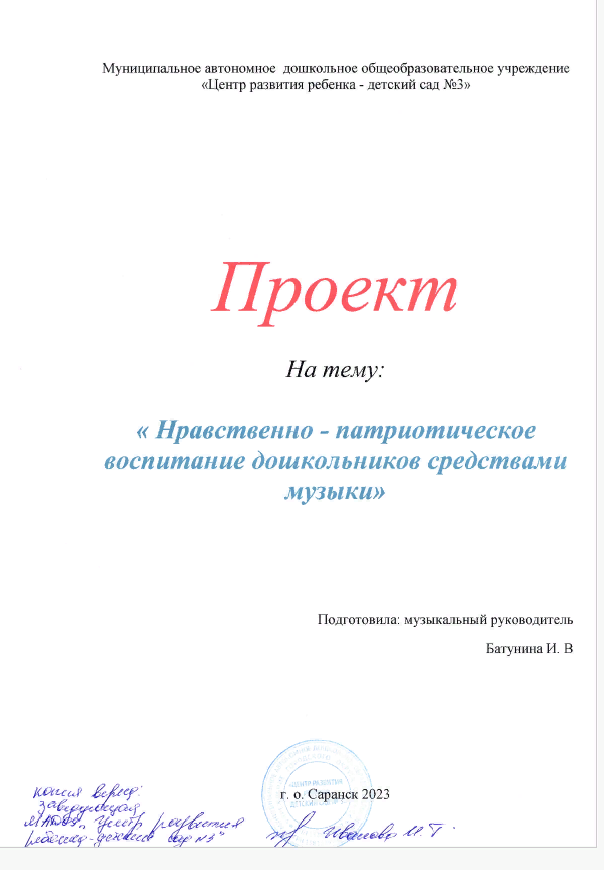 РЕЗУЛЬТАТЫ УЧАСТИЯ     ВОСПИТАННИКОВ В:- КОНКУРСАХ;-ВЫСТАВКАХ;-СОРЕВНОВАНИЯХ;-АКЦИЯХ;-ФЕСТИВАЛЯХ.
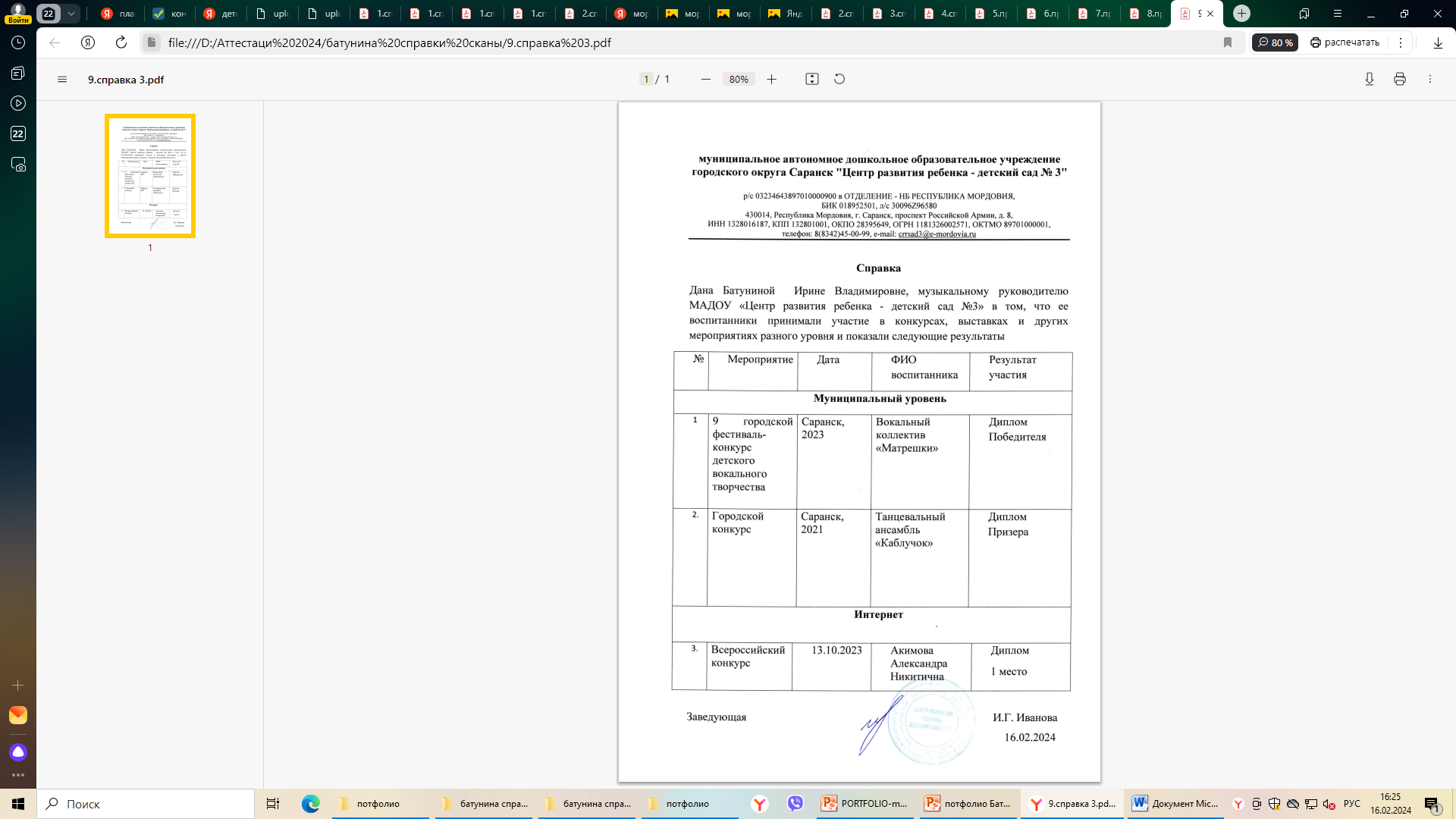 Муниципальный уровень
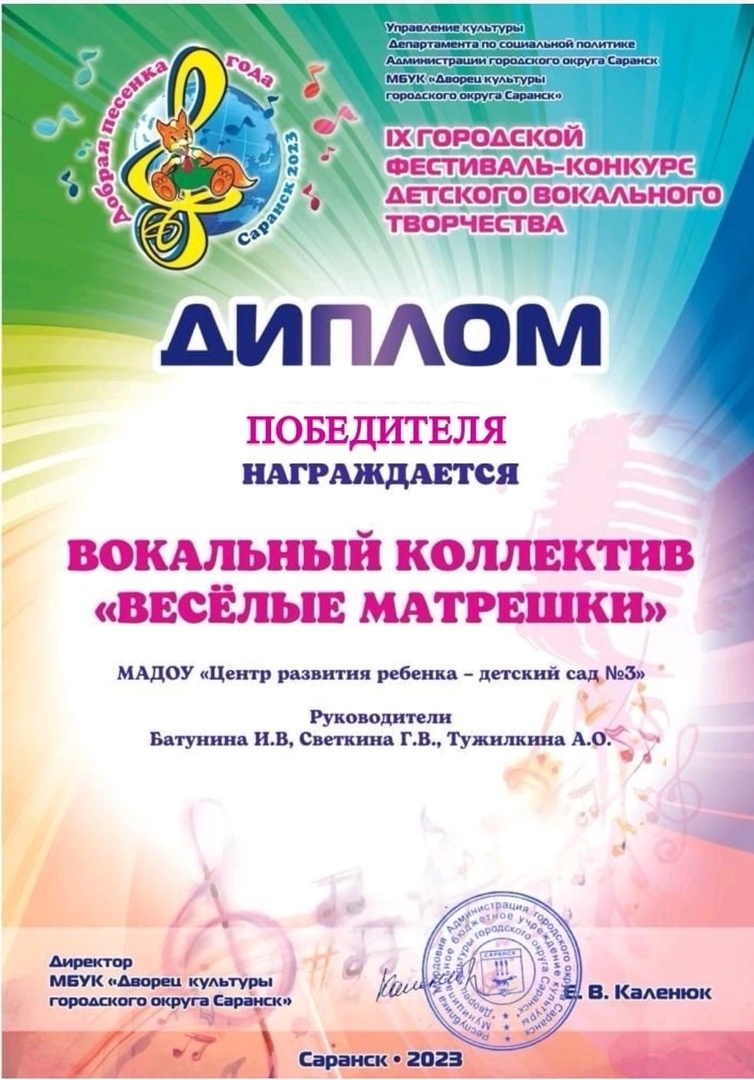 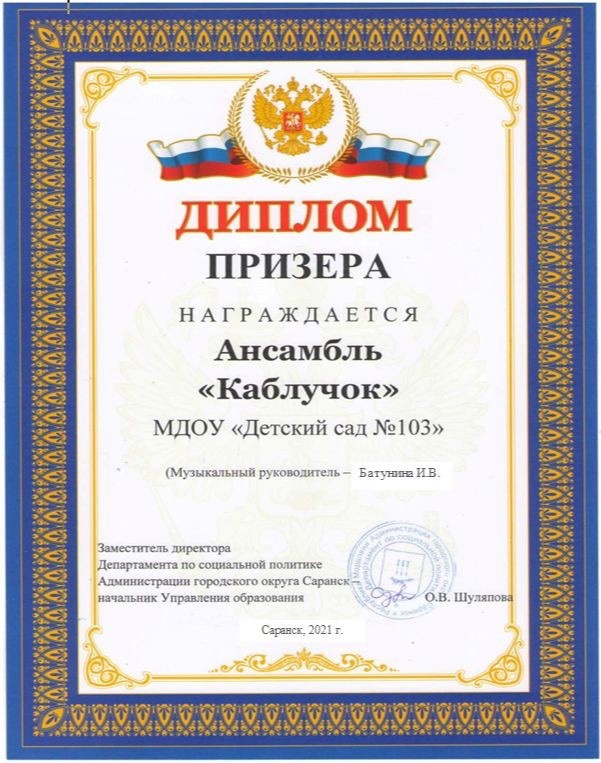 Интернет
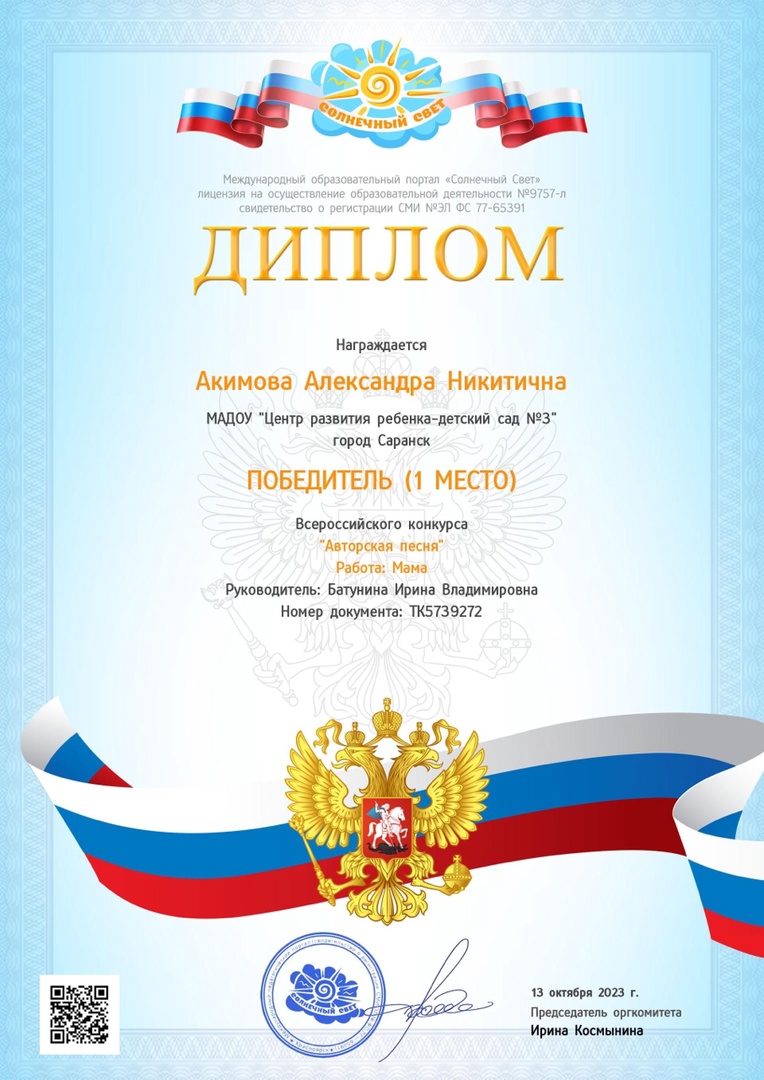 НАЛИЧИЕ ПУБЛИКАЦИЙ
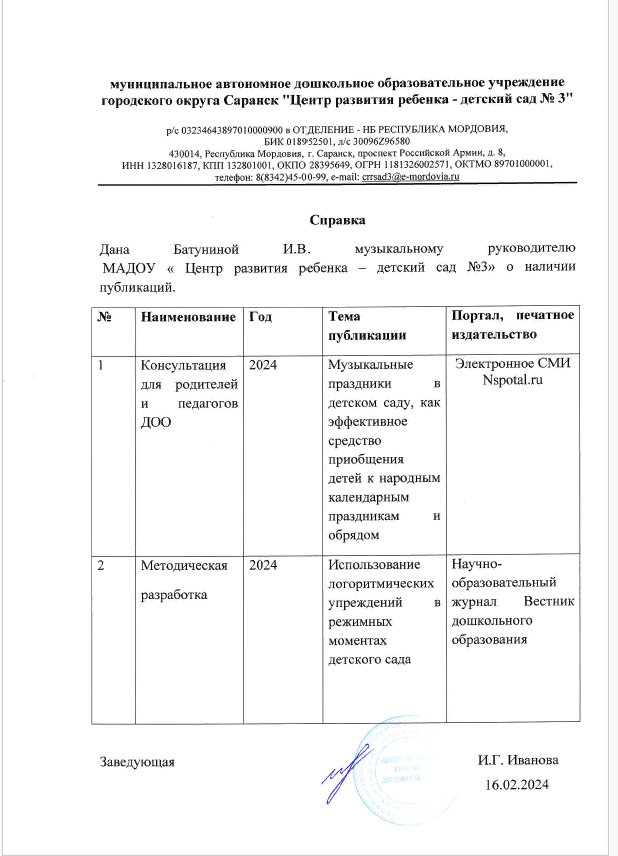 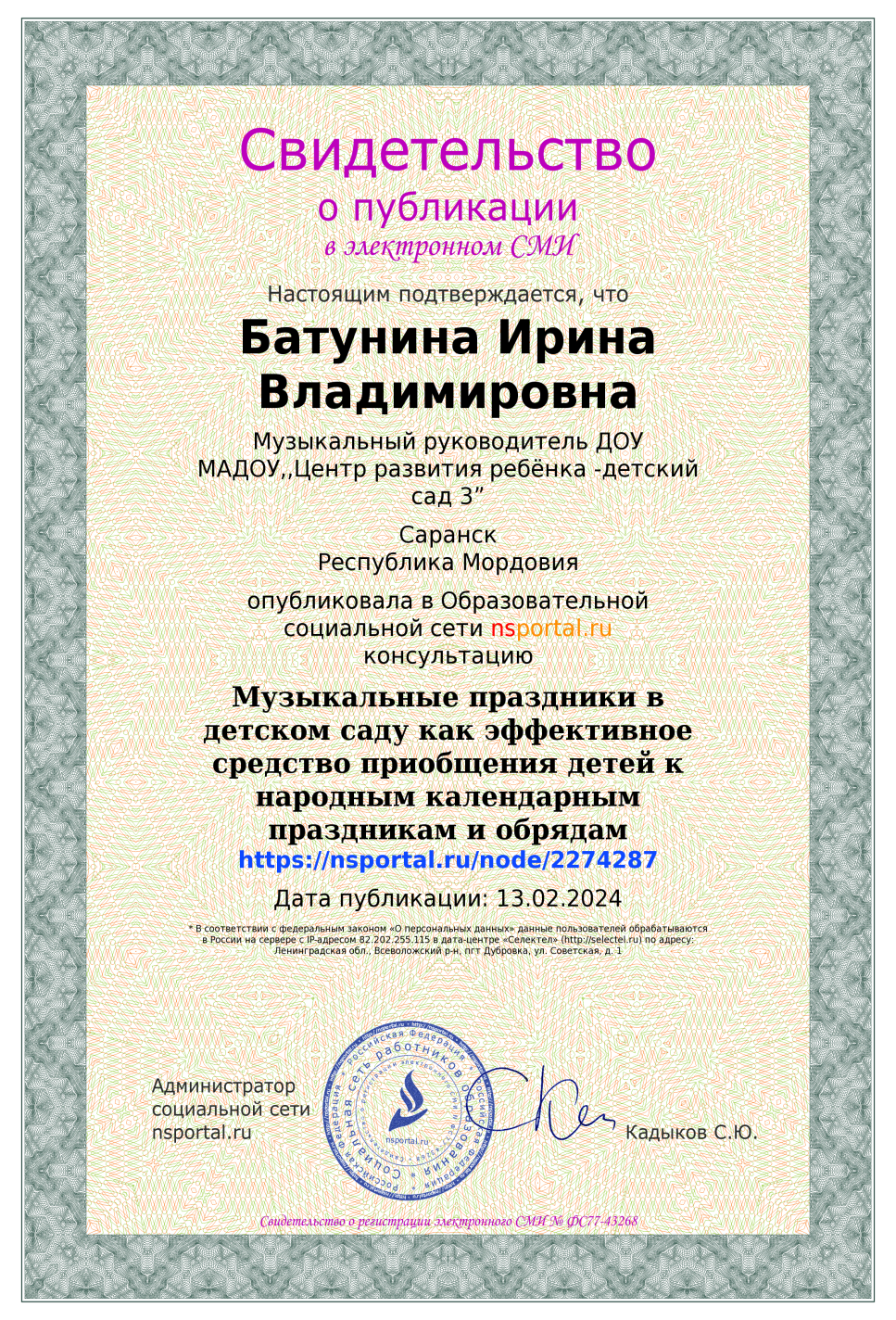 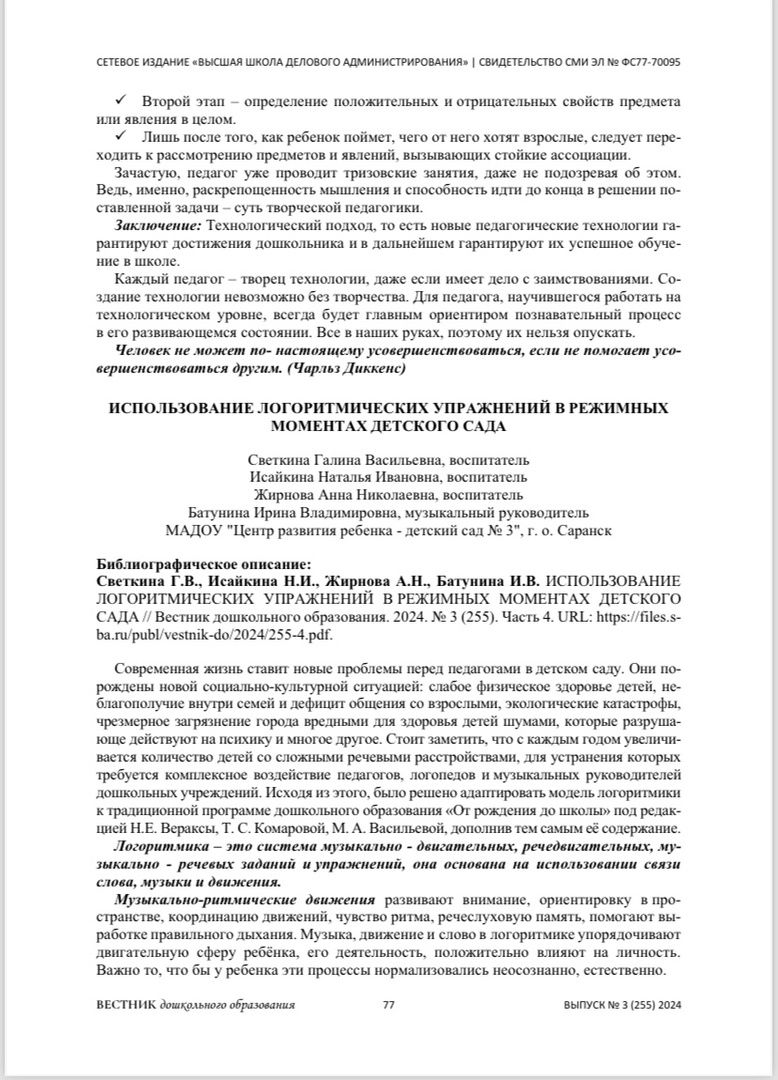 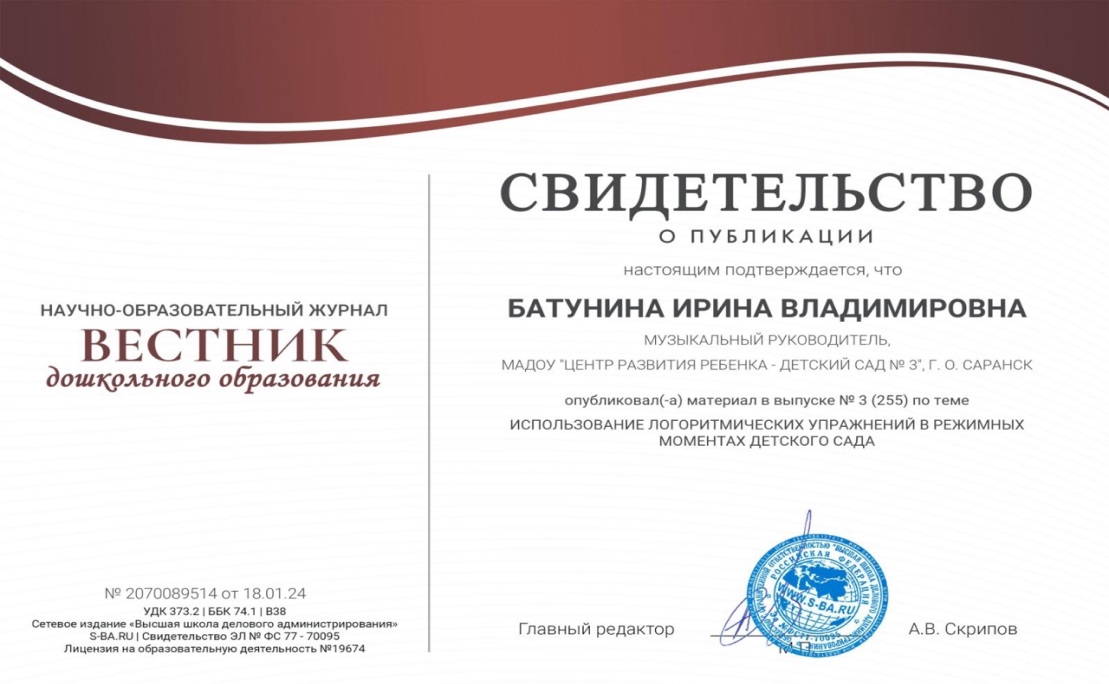 Выступления на научно-практических конференциях, педагогических чтениях, семинарах, секциях, методических объединениях
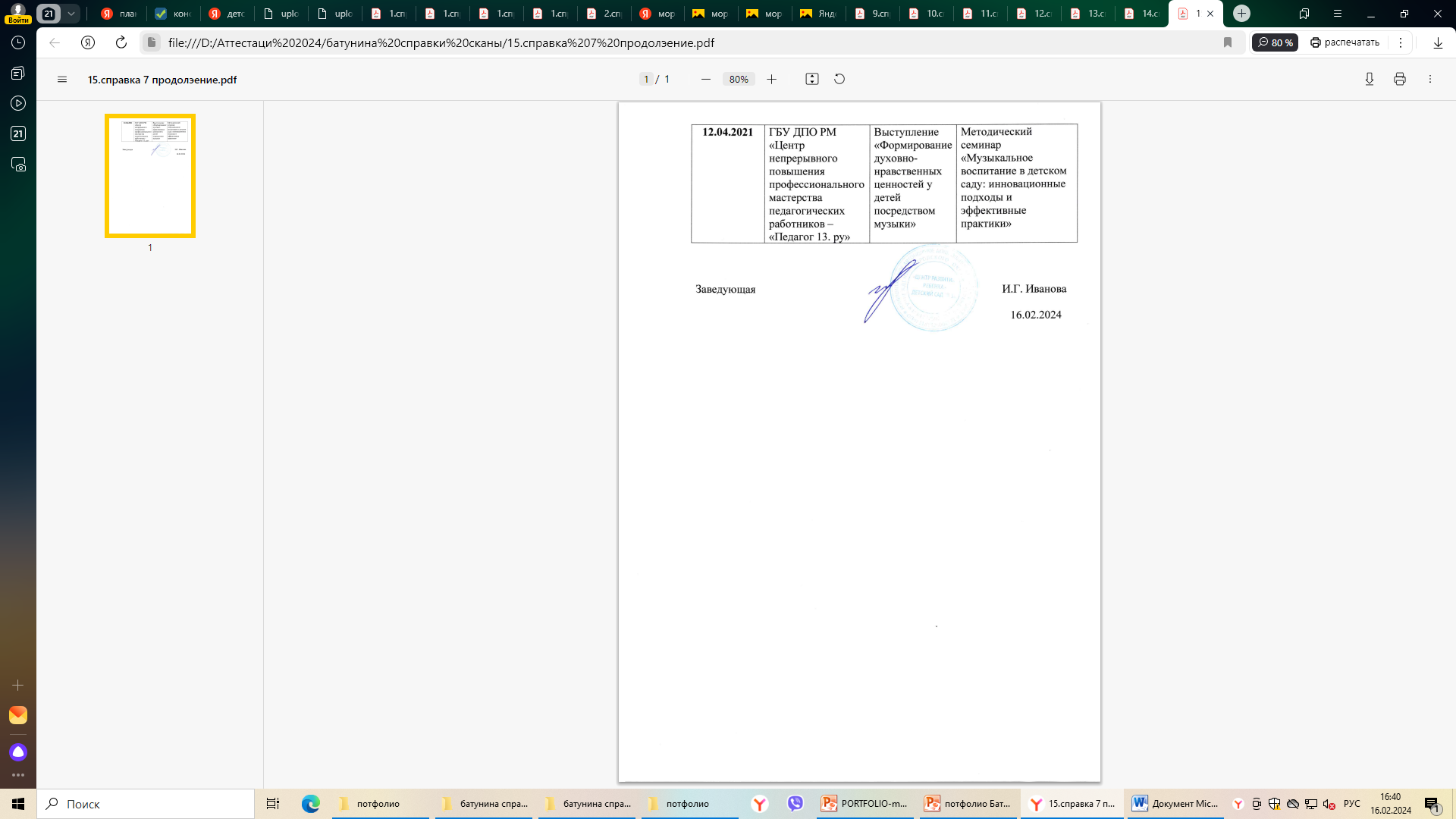 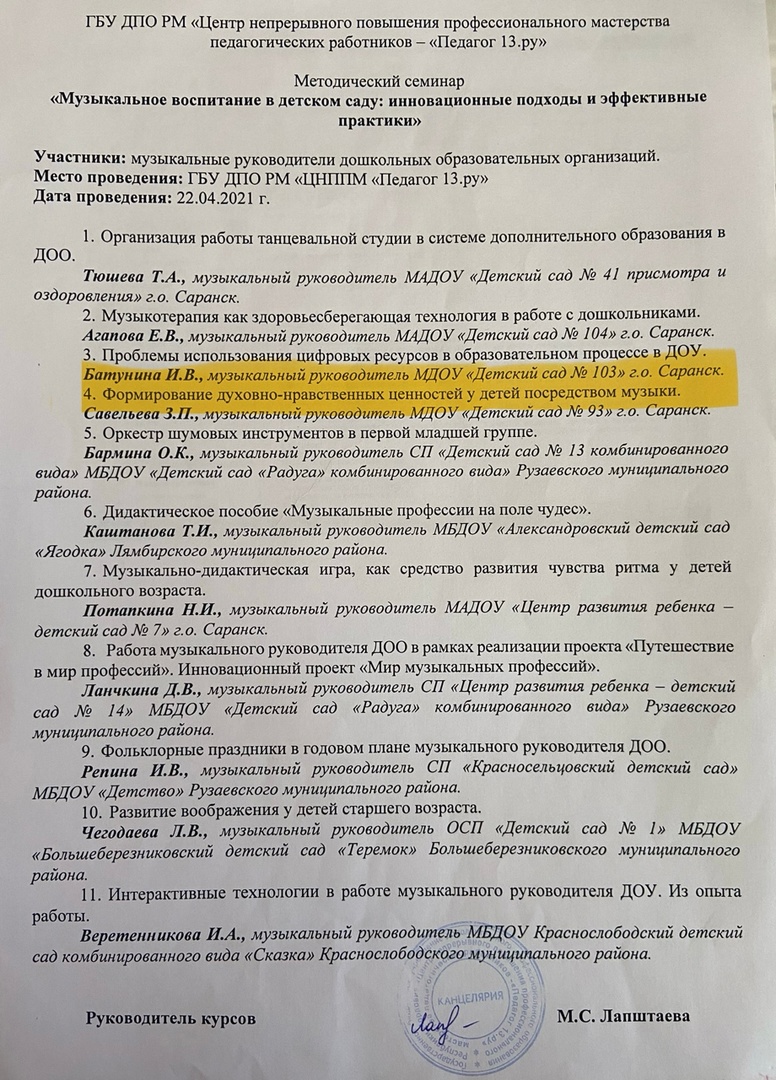 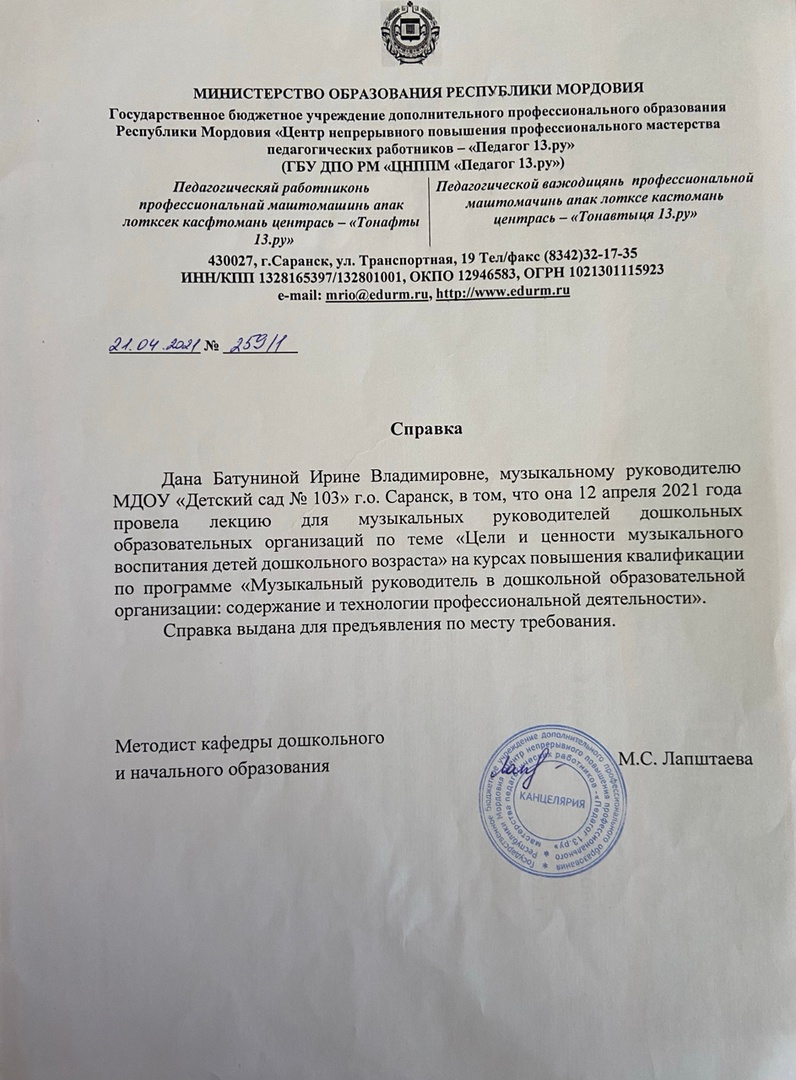 Проведение открытых занятий, мастер-классов, мероприятий
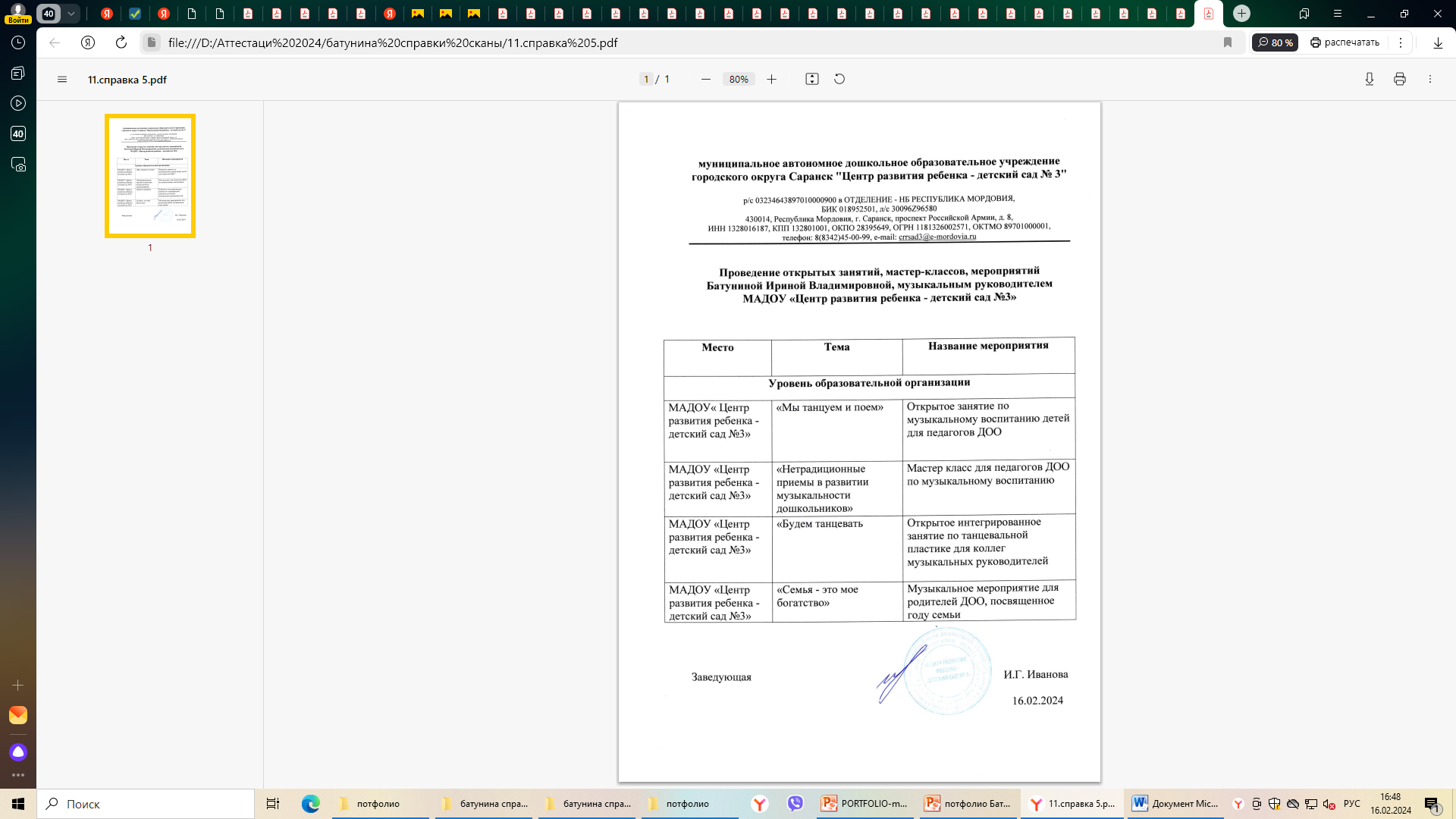 Общественно-педагогическая активность педагога: участие в  комиссиях, педагогических сообществах, в жюри конкурсов
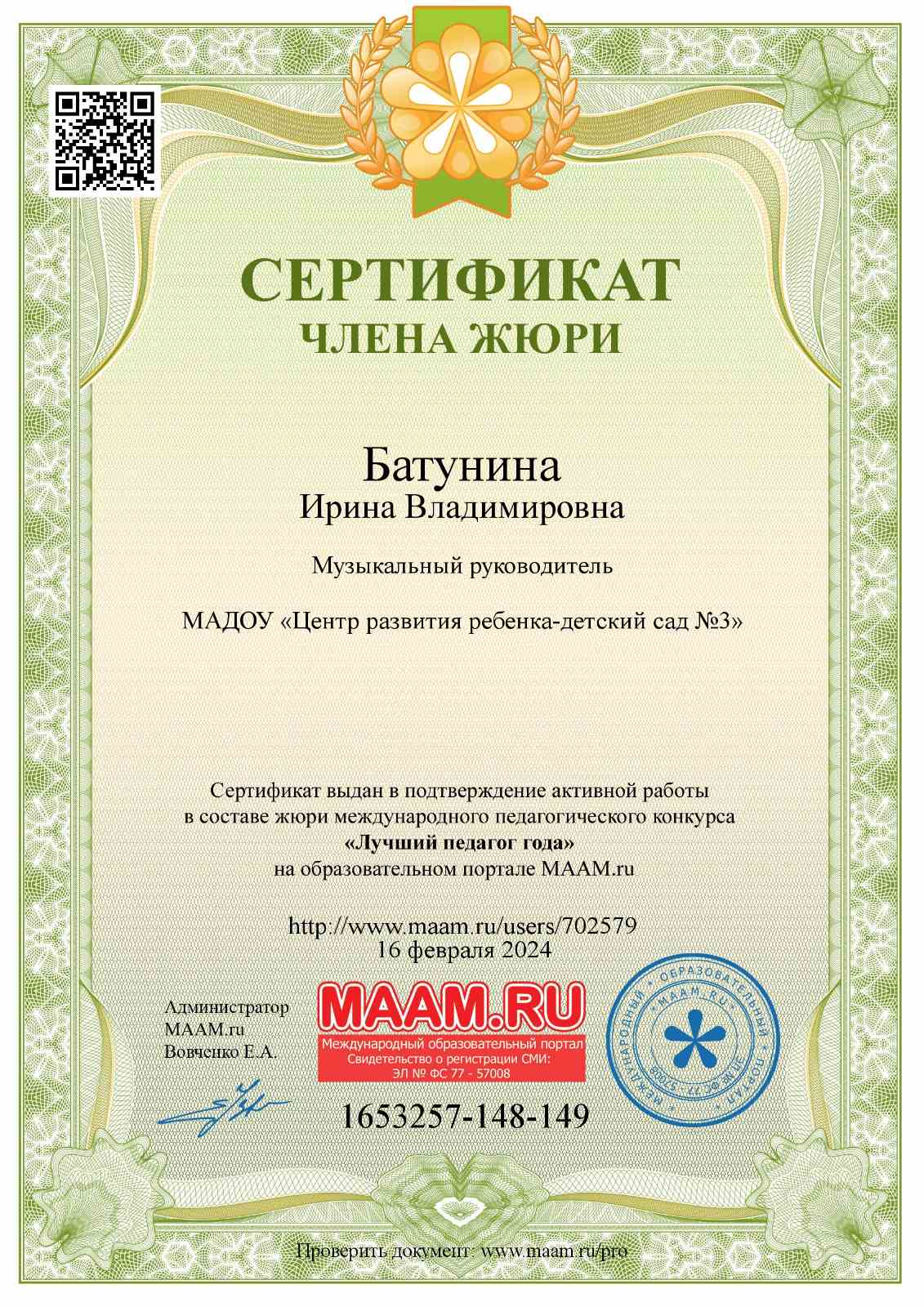 Реализация регионального компонента в образовательном процессе
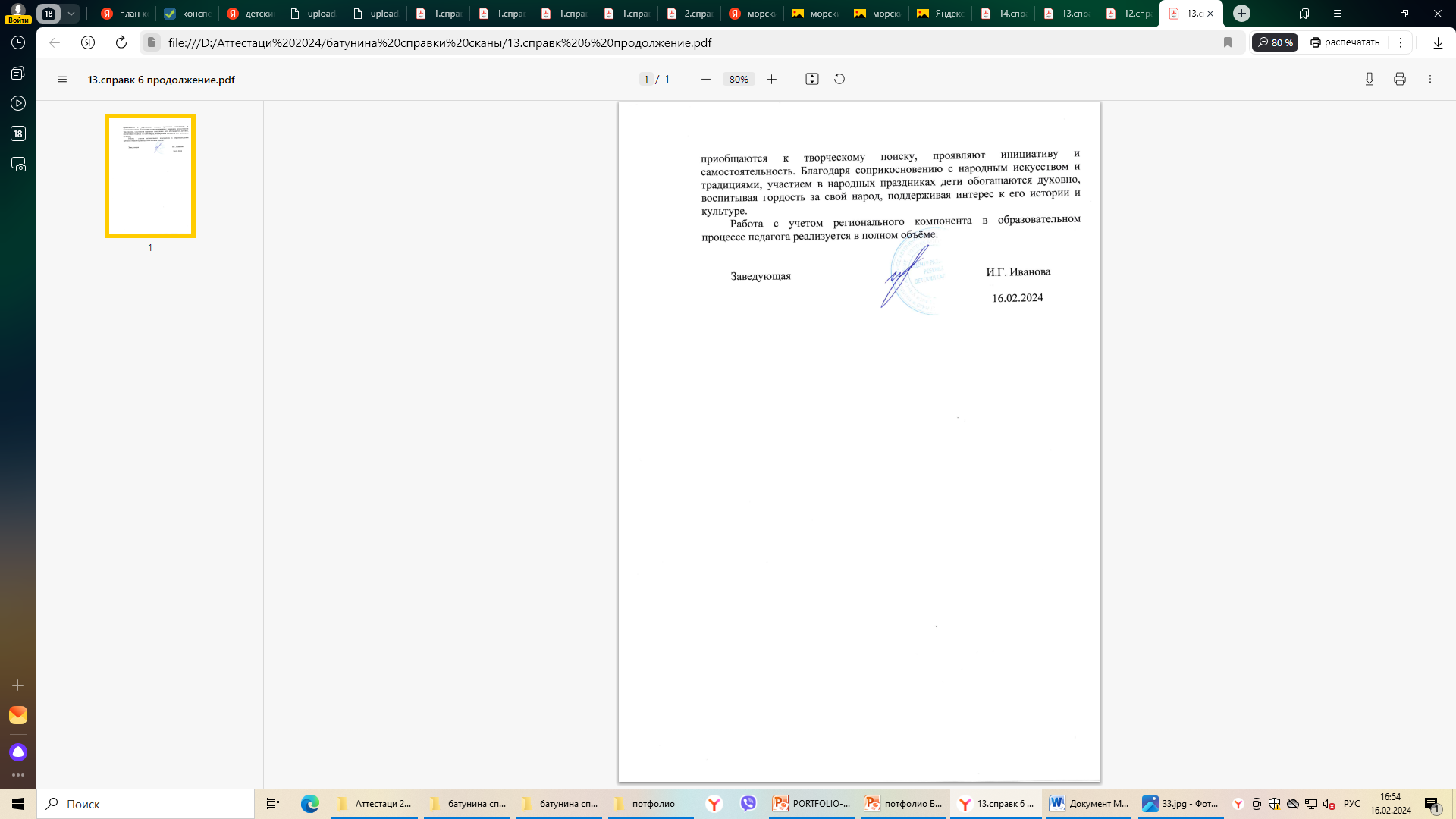 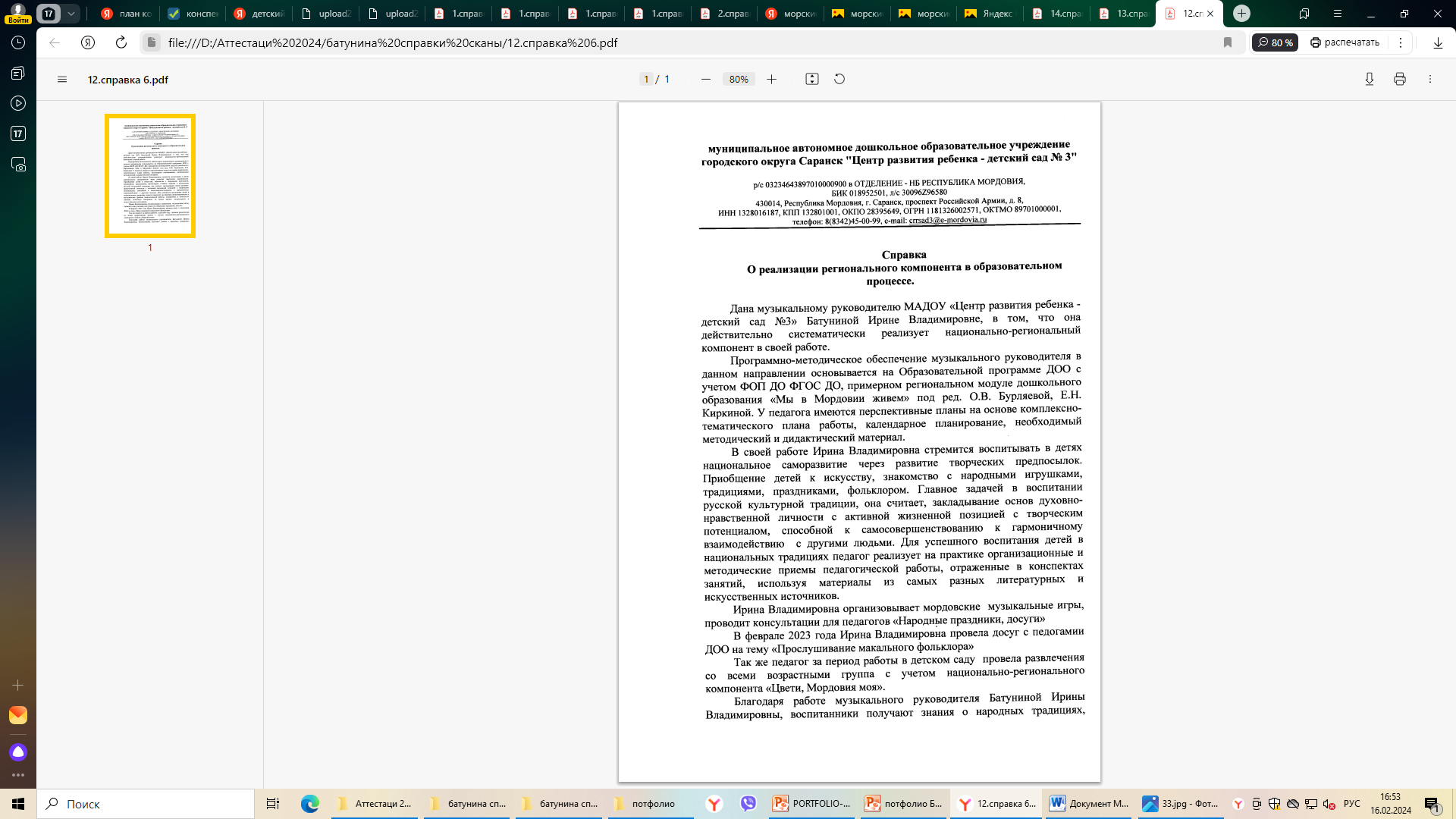 Участие педагога в профессиональных конкурсах
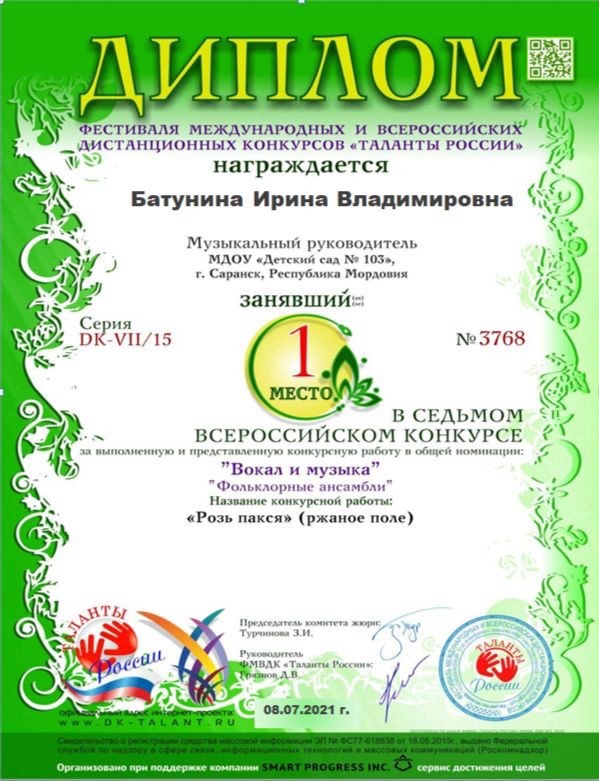 Награды и поощрения педагога в межаттестационныЙ период
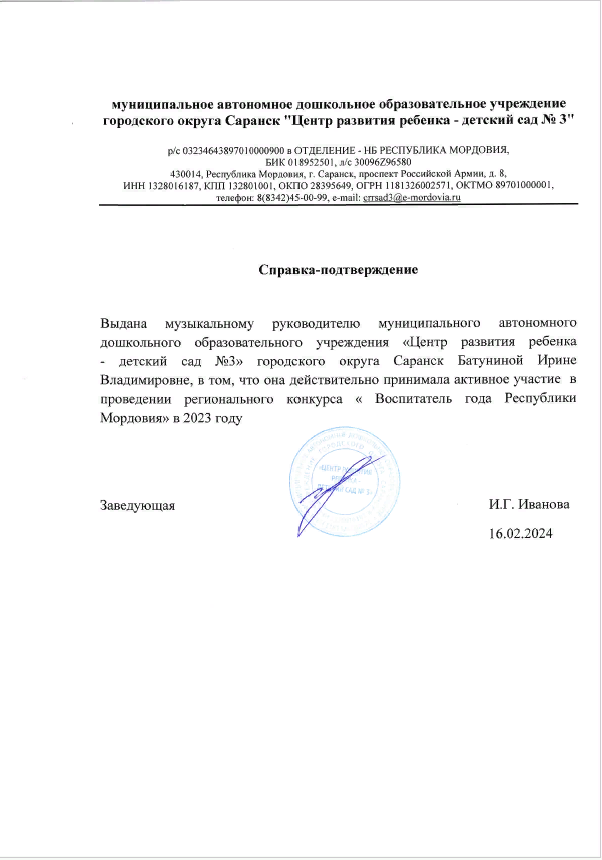 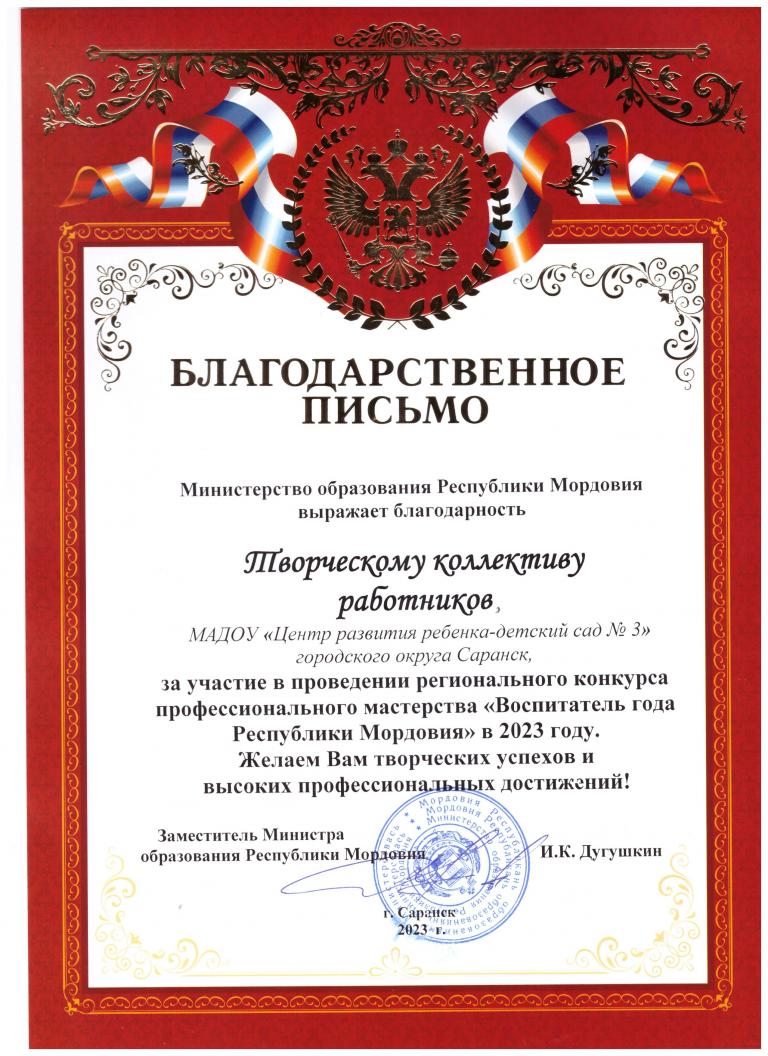 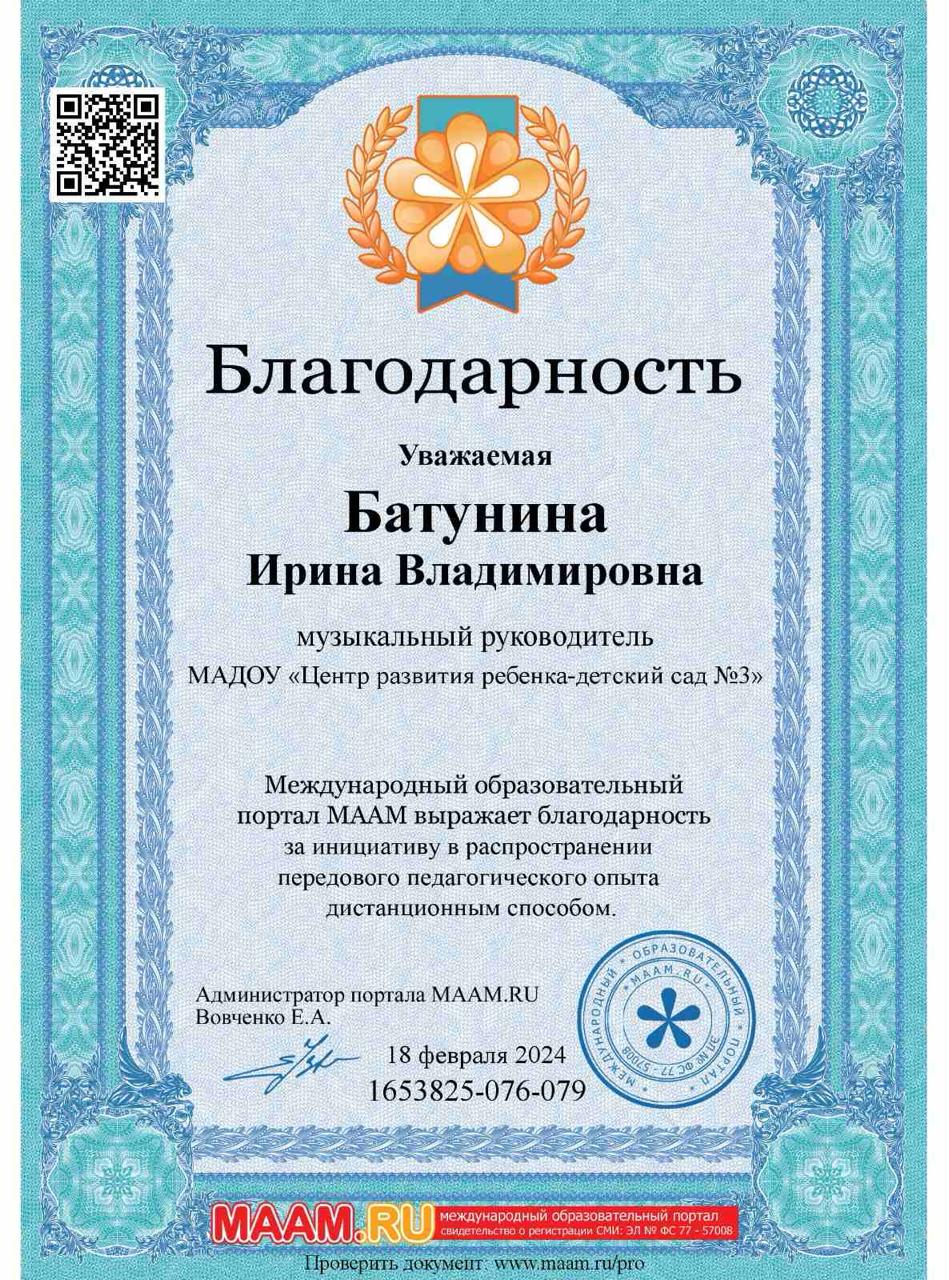